Ко шта уме
Дикцијске вежбе, ономтопеје
Певање и свирање
Жаба скаче
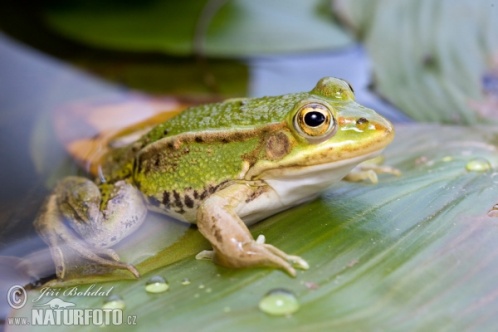 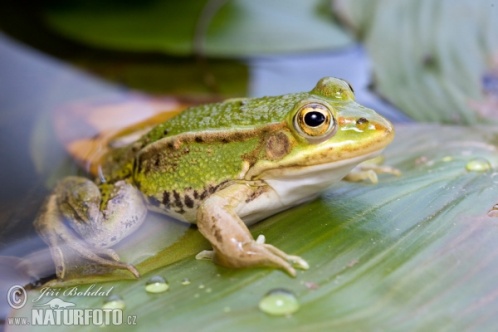 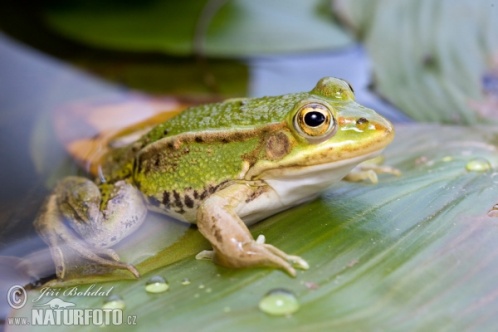 скок
скок
скок
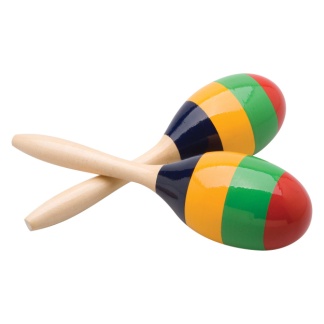 Наташа Симуновић
Прасе грокће
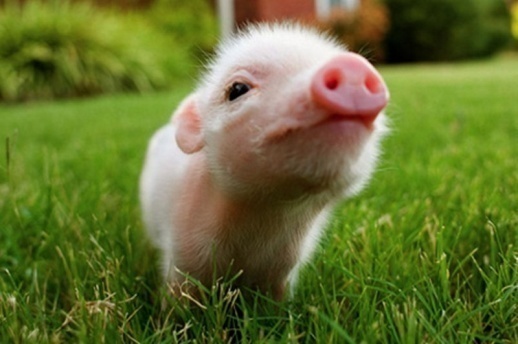 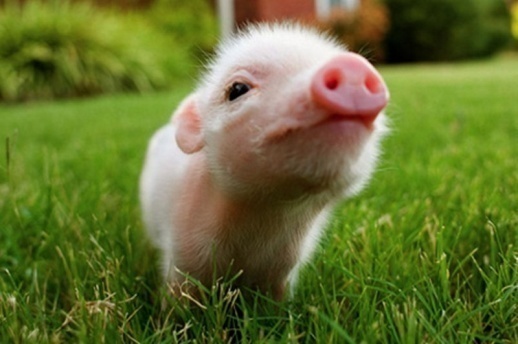 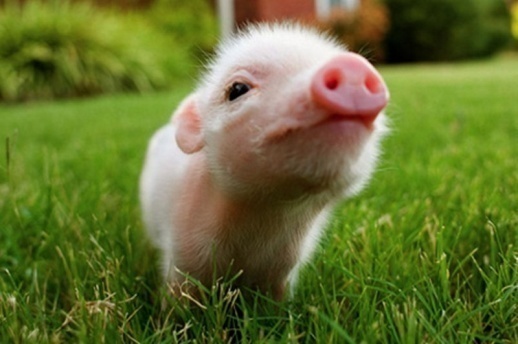 грок
грок
грок
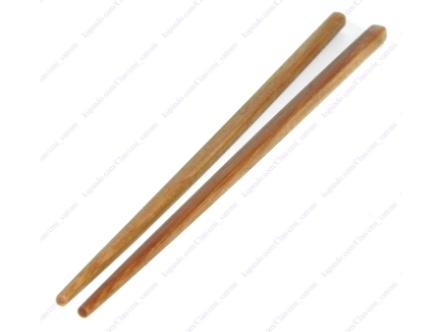 Наташа Симуновић
Лопта цупка
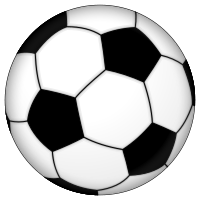 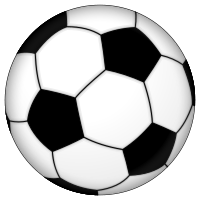 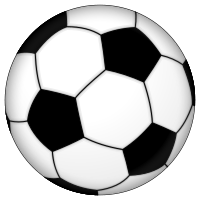 цуп
цуп
цуп
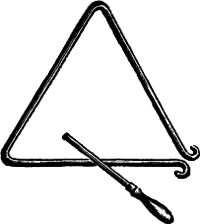 Наташа Симуновић
Чекић тупка
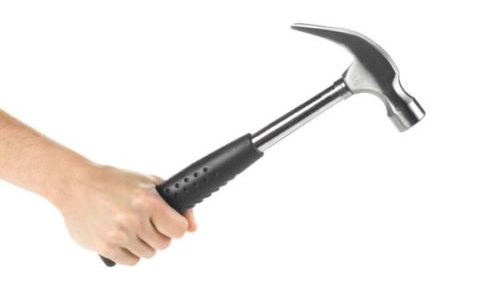 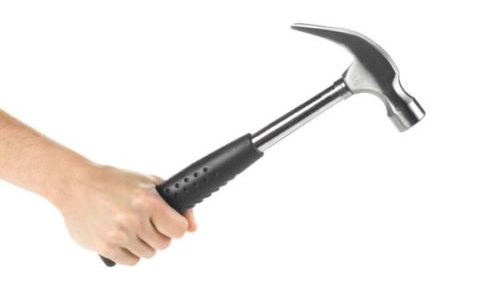 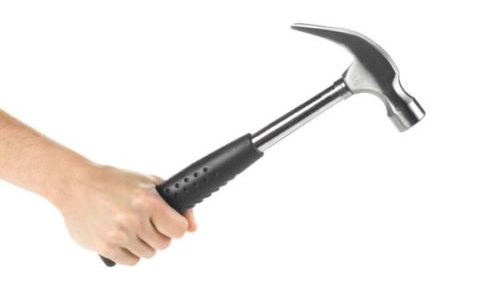 туп
туп
туп
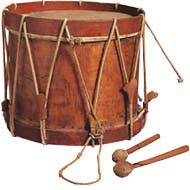 Наташа Симуновић
Врата шкрипе
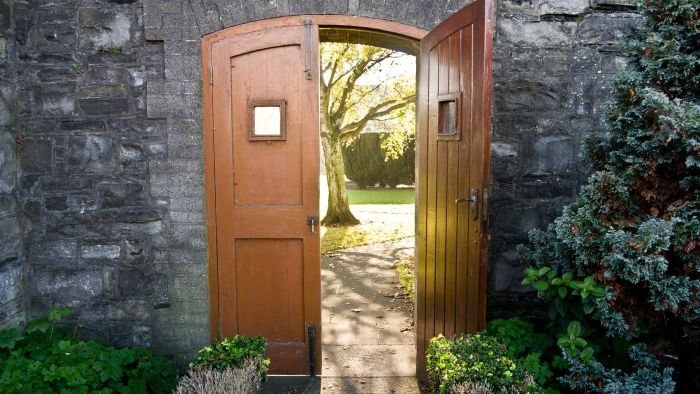 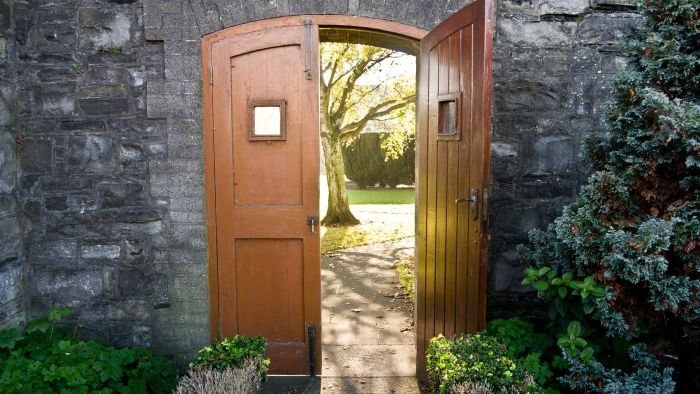 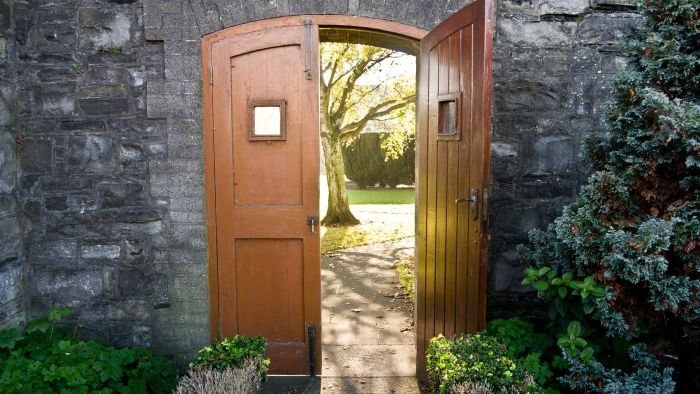 шкрип
шкрип
шкрип
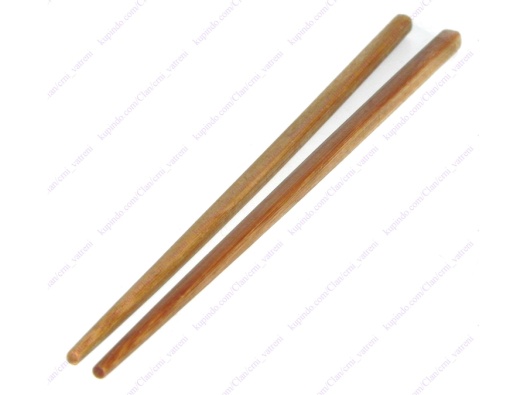 Наташа Симуновић
Киша сипа
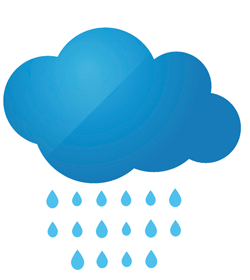 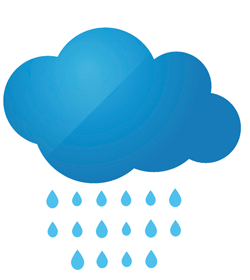 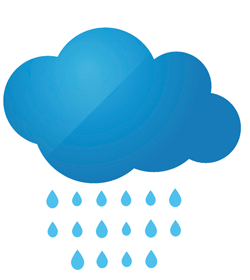 сип
сип
сип
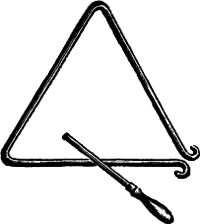 Наташа Симуновић
Јагње блеји
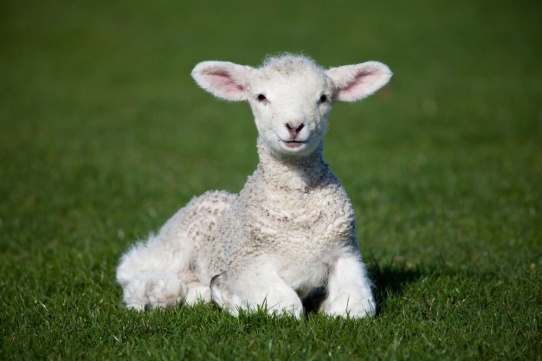 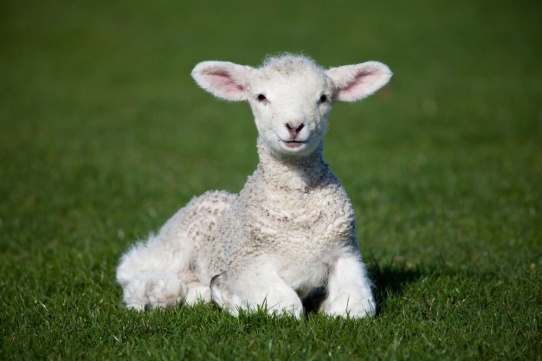 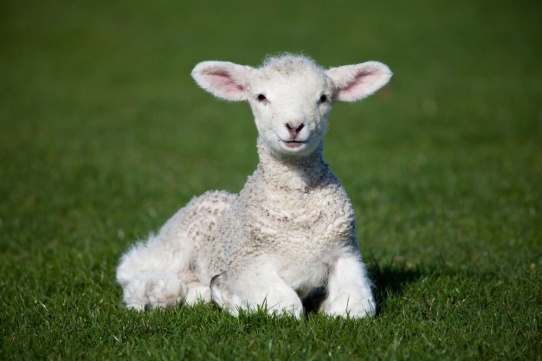 бе
бе
бе
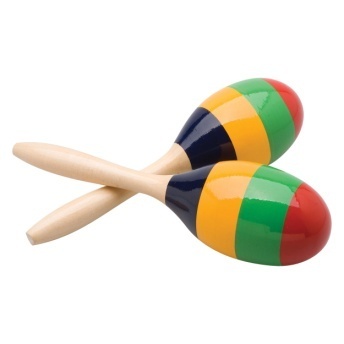 Наташа Симуновић
Певач пева
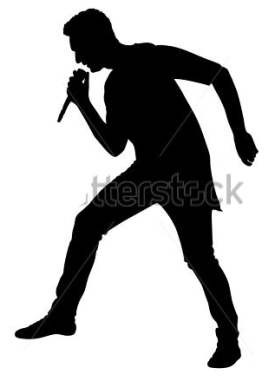 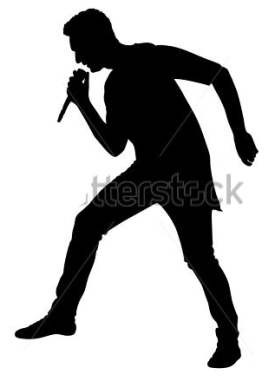 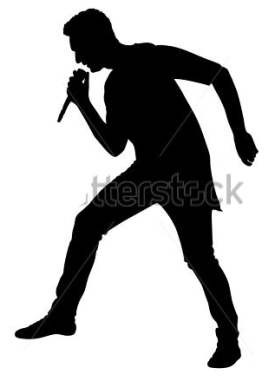 је
је
је
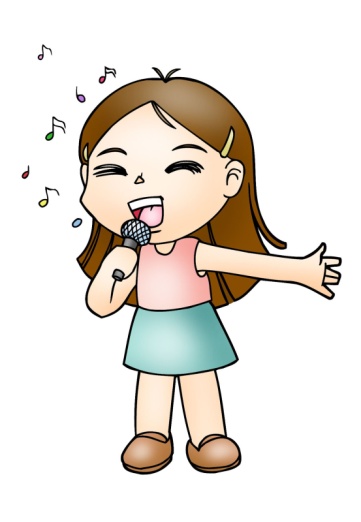 Наташа Симуновић
Трава расте
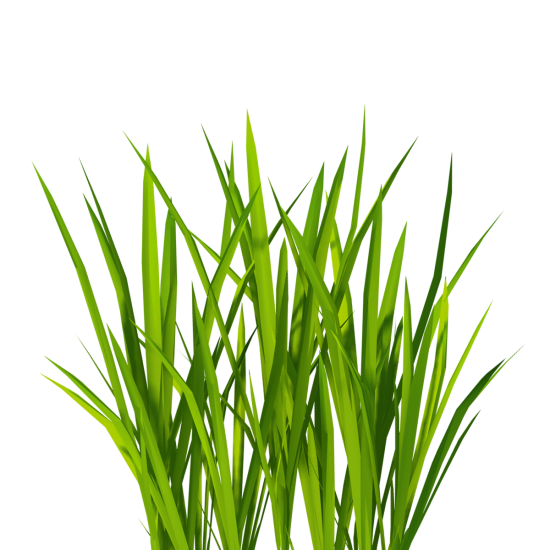 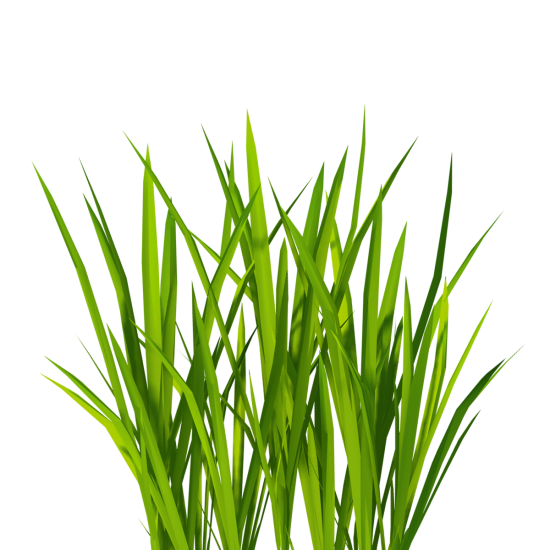 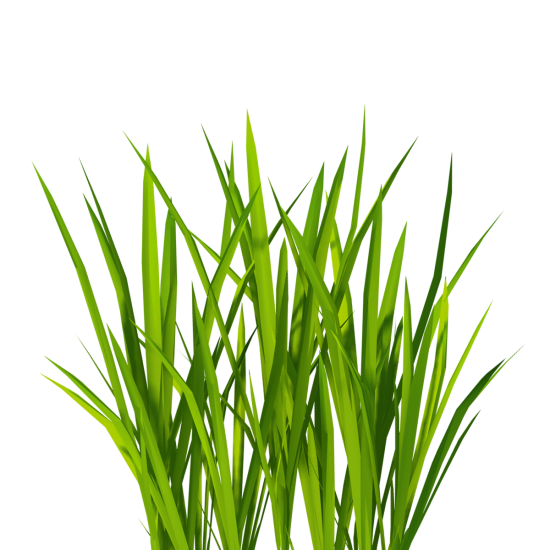 хоп
хоп
хоп
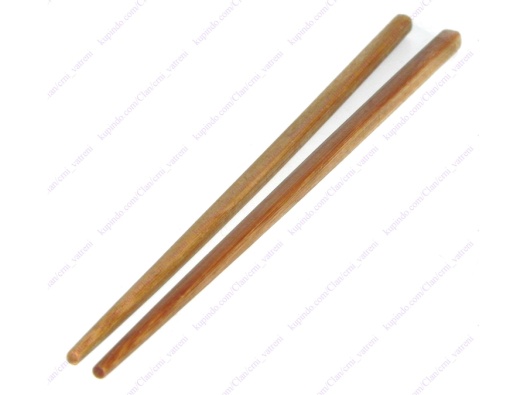 Наташа Симуновић
Во је пасе
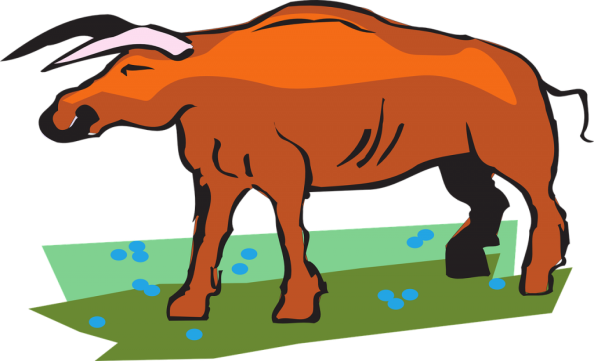 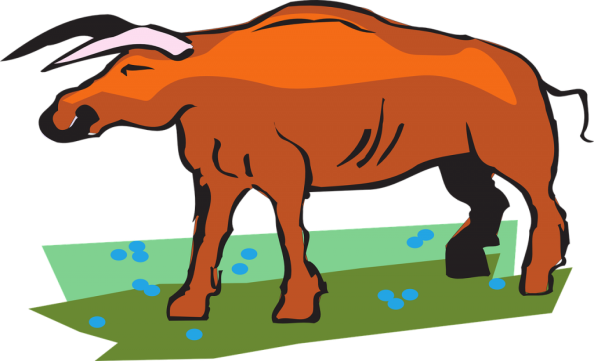 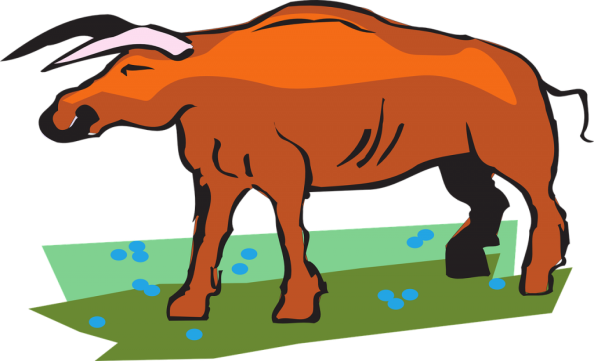 клоп
клоп
клоп
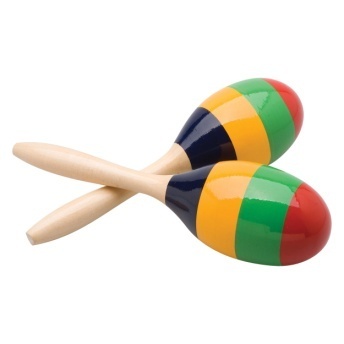 Наташа Симуновић
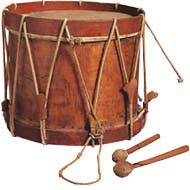 Нема више
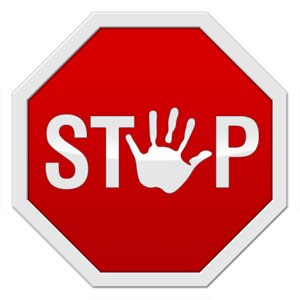 Наташа Симуновић